วรงค์  งิ้วเรือง
	คณะวิศวกรรมศาสตร์และเทคโนโลยี  วิทยาลัยเทคโนโลยีสยาม
ตราประจำสถาบันของท่าน (ถ้ามี)
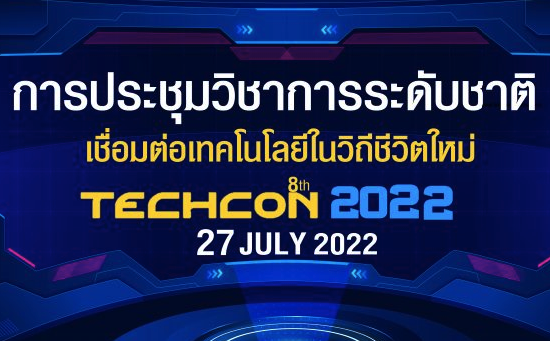 การประชุมวิชาการระดับชาติวิทยาลัยเทคโนโลยีสยาม
(Techcon 2022 National Conference)
ชื่อเรื่องการพัฒนาศักยภาพกระบวนการผลิตของผู้ประกอบการต่อตัวถังรถบรรทุกในเขตภาคกลาง
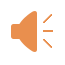 3.ผลการสนทนากลุ่มเพื่อแก้ไขปัญหาและอุปสรรคกระบวนการผลิตงานต่อตัวถังรถบรรทุก มีดังนี้
บทนำ
อุตสาหกรรมยานยนต์ของประเทศไทยมีศักยภาพและมาตรฐานในระดับสากล มีความสำคัญต่อการพัฒนาประเทศเป็นอย่างมาก มีความเกี่ยวข้องกับอุตสาหกรรมอื่นๆ เช่น อุตสาหกรรมเหล็ก พลาสติก ยาง ไฟฟ้าและอิเลคทรอนิกส์ เป็นต้น   ในปี พ.ศ. 2565 ประเทศไทยนั้น สามารถผลิตยานยนต์ได้มากเป็นอันดับที่ 10 ของโลก มีการผลิตอยู่ที่ 1,883,515 คัน (Organization International des Constructers d’ Automobiles, 2565) รถบรรทุกอยู่ในกลุ่มของรถยนต์เพื่อการพาณิชย์ ปี 2565 มียอดผลิต 39,970 คัน(สภาอุตสาหกรรม,2565) หรือ 2.1% ของยอดผลิตรถยนต์ทั้งหมด 
   จากการสังเกตการต่อตัวถังรถบรรทุกในเขตภาคกลาง พบว่า ผู้ประกอบการไม่สามารถส่งผลิตภัณฑ์ให้กับลูกค้าตรงตามเวลาที่กำหนดและผลิตภัณฑ์ไม่มีคุณภาพ ดังนั้นผู้วิจัยจึงคิดจะค้นหาสาเหตุของปัญหา เพื่อนำมาแก้ไขและพัฒนาศักยภาพกระบวนการผลิตงานต่อตัวถังรถบรรทุกในเขตภาคกลาง เพื่อสร้างความพึงพอใจให้กับลูกค้าและเพิ่มขีดความสามารถในการแข่งขันได้
วัตถุประสงค์ของการวิจัย
1.เพื่อศึกษาปัญหาและอุปสรรคกระบวนการผลิตงานต่อตัวถังรถบรรทุก
2.เสนอแนวทางการพัฒนาศักยภาพการผลิตงานต่อตัวถังรถบรรทุก
วิธีดำเนินการวิจัย
กลุ่มตัวอย่าง :
   กลุ่มตัวอย่างที่ใช้ในการวิจัยเชิงปริมาณ  ได้แก่  หัวหน้าแผนกผลิต ผู้จัดการแผนกผลิตและผู้จัดการ
โรงงานของผู้ประกอบการต่อตัวถังรถบรรทุกในเขตภาคกลาง จำนวน 165 คน โดยทำการสุ่มตัวอย่างอย่างง่าย (Simple Random Sampling)
  กลุ่มตัวอย่างที่ใช้ในการวิจัยเชิงคุณภาพ  ได้แก่  ผู้บริหารผู้ประกอบการต่อตัวถังรถบรรทุกในเขต
ภาคกลางจำนวน 6 คน โดยทำการสุ่มตัวอย่างแบบเจาะจง (Purposive Simple Random)

เครื่องมือที่ใช้ในการวิจัย :
   เครื่องมือที่ใช้ในการวิจัยเชิงปริมาณ ได้แก่ แบบสอบถาม Questionnaire)มีลักษณะเป็นแบบการหามาตราส่วน
ประมาณค่า (Rating scale) ตามวิธีของ  Likert Scale แบ่งเป็นเกณฑ์ระดับปัญหาและอุปรรรค แบ่งออกเป็น 5
 ระดับและเครื่องมือที่ใช้ในการวิจัยเชิงคุณภาพ ได้แก่แบบสัมภาษณ์ (Interview)

การเก็บรวบรวมข้อมูล :
   การเก็บข้อมูลจากการสัมภาษณ์ตามแบบสอบถาม โดยการจดบันทึกและบันทึกเสียงคำสัมภาษณ์ ส่วนแบบ
สอบถาม เก็บแบบสอบถามด้วยตนเอง รับจากการส่งไปรษณีย์และส่ง mail จำนวน 155 ชุด กลับมา คิดเป็นร้อย
ละ 93.9

การวิเคราะห์ข้อมูล :
   ใช้สถิติเชิงพรรณา (Descriptive Statistics) เพื่อบรรยายสรุปข้อมูลสถานภาพส่วนบุคคลของกลุ่มตัวอย่าง
 โดยใช้การแจกแจงความถี่ (Frequency) ค่าร้อยละ (Percentage) ค่าเฉลี่ย (X) และส่วนเบี่ยงเบนมาตรฐาน
 (Standard Deviation: S.D.) 
ใช้การวิเคราะห์เนื้อหา (Content  Analysis) สำหรับการสัมภาษณ์ผู้บริหารโดยการอธิบายประกอบความเรียง
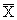 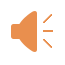 4..ผลการเสนอแนวทางพัฒนาศักยภาพกระบวนการผลิตงานต่อตัวถังรถบรรทุก 
   1.ด้านกระบวนการผลิต  พบว่า ผู้ประกอบการต่อตัวถังรถบรรทุก ต้องแก้ไขปัญหาองค์ประกอบเรื่องปัจจัยการผลิต (Input) และการแปรรูปหรือกระบวนการผลิต (process) ตามแนวทางที่ให้ใว้ เพราะเป็นต้นทางที่สำคัญในกระบวนการผลิต เพื่อคุณภาพ ราคาและการส่งมอบให้ทันเวลาของผลิตภัณฑ์
   2.ด้านการพัฒนาศักยภาพกระบวนการผลิตงานต่อตัวถังรถบรรทุก พบว่า
        2.1 ผู้ประกอบการต่อตัวถังรถบรรทุก ต้องมีการควบคุมการผลิตทั้งกระบวนการตั้งแต่ ก่อนการผลิต 
ระหว่างการผลิตและหลังการผลิต โดยฝึกอบรมพนักงานให้มีความรู้ ความเข้าใจและทักษะต่างๆที่จำเป็นในกระบวนการนั้นๆ
      2.2 ผู้ประกอบการต่อตัวถังรถบรรทุก ควรนำหลักการการจัดการคุณภาพการผลิตมาใช้ ซึ่งได้แก่ การวางแผนคุณภาพ การตรวจสอบคุณภาพและการปรับปรุงคุณภาพ หรือนำแนวคิดเกี่ยวกับระบบบริหารคุณภาพมาตรฐานสากล ISO 9000 มาประยุกต์ใช้ในองค์กรตามความเหมาะสม
ผลการวิจัย
การอภิปรายผล
1.ผลการวิเคราะห์ปัญหาและอุปสรรคงานต่อตัวถังรถบรรทุก  คือ 1)ปัจจัยการผลิต ได้แก่ คน วัสดุ เงินลงทุน เครื่องจักรและการสื่อสาร 2)การแปรรูปหรือกระบวนการผลิต ได้แก่ วิธีการทำงานและการบริหารงาน 
2.การบริหารจัดการองค์กร มีส่วนสำคัญมากในการแก้ไขปัญหาต่างๆ ผู้ประกอบการต่อตัวถังรถบรรทุกต้องสร้างระบบในการทำงาน เช่น จัดระบบการตรวจสอบคุณภาพ โดยจัดทำเอกสารใช้ในการตรวจสอบเก็บข้อมูลในเชิงสถิติ ใช้เป็นหลักฐานยืนยันผลการตรวจสอบดูแนวโน้วของข้อมูล และสามารถใช้วิเคราะห์ปัญหาได้อีกด้วย ซึ่งสอดคล้องกับแนวคิดในการบริหารคุณภาพของ คะโอะรุ อิชิกะวะ (Kaoru Ishikawa) ที่กล่าวไว้ใน ปรียาวดี ผลอเนก (2556, หน้า 20)  เรื่อง เทคนิคคิวซี 7 ชนิด (7 QC Tools)  ได้แก่ กราฟ (graphs) ใบตรวจสอบ (check sheets) แผนภาพการกระจาย (scatter diagrams) การวิเคราะห์แบบพาเรโต (Pareto analysis) แผนภาพแสดงเหตุและผล (cause and effect diagrams) หรือแผนภาพก้างปลา (fishbone diagrams) ฮีสโตแกรม(histograms) และแผนภูมิควบคุมกระบวนการ (process control charts) และสอดคล้องกับผลการศึกษาของอมรเทพ คุมสุขและคณะ (2565) ได้ศึกษาการปรับปรุงคุณภาพกระบวนการฉีดขึ้นรูปชิ้นส่วนฝาครอบแบตเตอรี่รถยนต์ พบว่าสาเหตุหลักเกิดจากวิธีการปฏิบัติงานคือการปรับตั้งค่าการฉีดขึ้นรูปจากการดำเนินการแก้ไข ปัญหาของเสียในกระบวนการผลิตลดลงจาก 7% เหลือ 3%
จากการวิจัยสามารถสรุปได้ดังนี้
1.ผลการสัมภาษณ์ผู้บริหารผู้ประกอบการงานต่อตัวถังรถบรรทุกในกระบวนการผลิต (Production Process) มีปัญหาและอุปสรรค ดังนี้
   ปัจจัยการผลิต (Input)
   1.คน (Man) พบว่า ช่างเทคนิคในการทำงานไม่เพียงพอ
   2.วัสดุ (Material) พบว่า มีการปรับราคาขึ้นทุกปี
   3.การเงิน (Money) พบว่า ผู้ประกอบการส่วนใหญ่เป็นกิจการขนาดเล็กเงินหมุนเวียนยังน้อย
   4.เครื่องจักร (Machine) พบว่า ใช้เพียงเครื่องมือพื้นฐานก็สามารถทำงานได้
   5.การสื่อสาร (Information) พบว่า มีความคลาดเคลื่อนลดลง เพราะใช้โทรศัพท์มือถือเข้ามาช่วย 
  การแปรรูปและกระบวนการผลิต (Process)
   1.วิธีการทำงาน พบว่า ผู้ประกอบการยังใช้กระบวนการผลิตแบบง่ายๆ ไม่ได้จัดเป็นกระบวนการที่
ชัดเจน ทำงานตามความจดจำของช่าง
   2.การบริหารจัดการองค์กร พบว่า ผู้ประกอบการส่วนใหญ่บริหารจัดการจะเป็นแบบครอบครัว

2.ปัญหาและอุปสรรคของกระบวนการผลิตต่อตัวถังรถบรรทุก นำเสนอดังตารางต่อไปนี้
รายการอ้างอิง
ปรียาวดี ผลอเนก. (2556). การจัดการคุณภาพ. กรุงเทพฯ:สำนักพิมพ์แห่งจุฬาลงกรณ์มหาวิทยาลัย.
สภาอุตสาหกรรม. ( 2023,January 24). https://fti.or.th/2023/01/24/
อมรเทพ คุมสุขและคณะ. (2565). การปรับปรุงคุณภาพกระบวนการฉีดขึ้นรูปชิ้นส่วนฝาครอบแบตเตอรี่
       รถยนต์. [Paper presentation], การประชุมวิชาการระดับชาติเชื่อมต่อเทคโนโลยีในวิถีชีวิตใหม่
       วิทยาลัยเทคโนโลยีสยาม, กรุงเทพฯ, ประเทศไทย.
Krejcie, R. V., & Morgan, D. W. (1970). Determining sample size for research activities.      
       Journal of education and psychological measurement.
Organization International des Constructers d’ Automobiles (2023, January 23). Production 
       Staitstics. https://www.oica.net/
ประชุมวิชาการระดับชาติวิทยาลัยเทคโนโลยีสยาม (Techcon 2021  National  and International Conference)